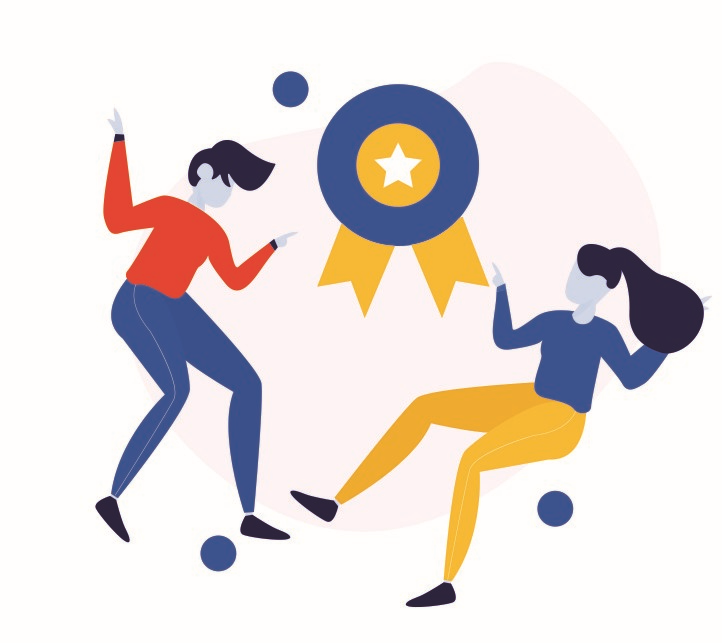 Using Strengths: The Goldilocks Way
12 @ 12
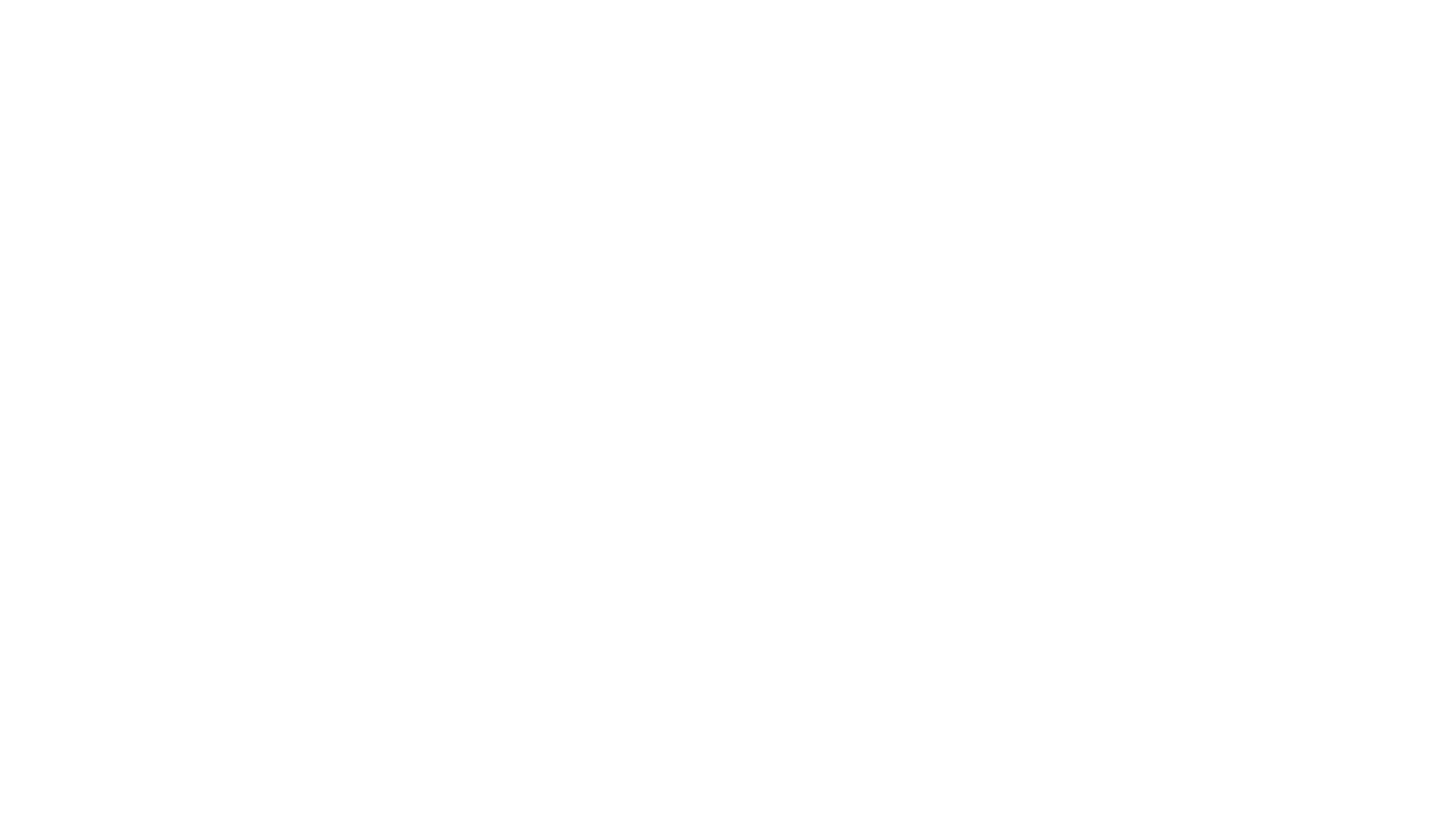 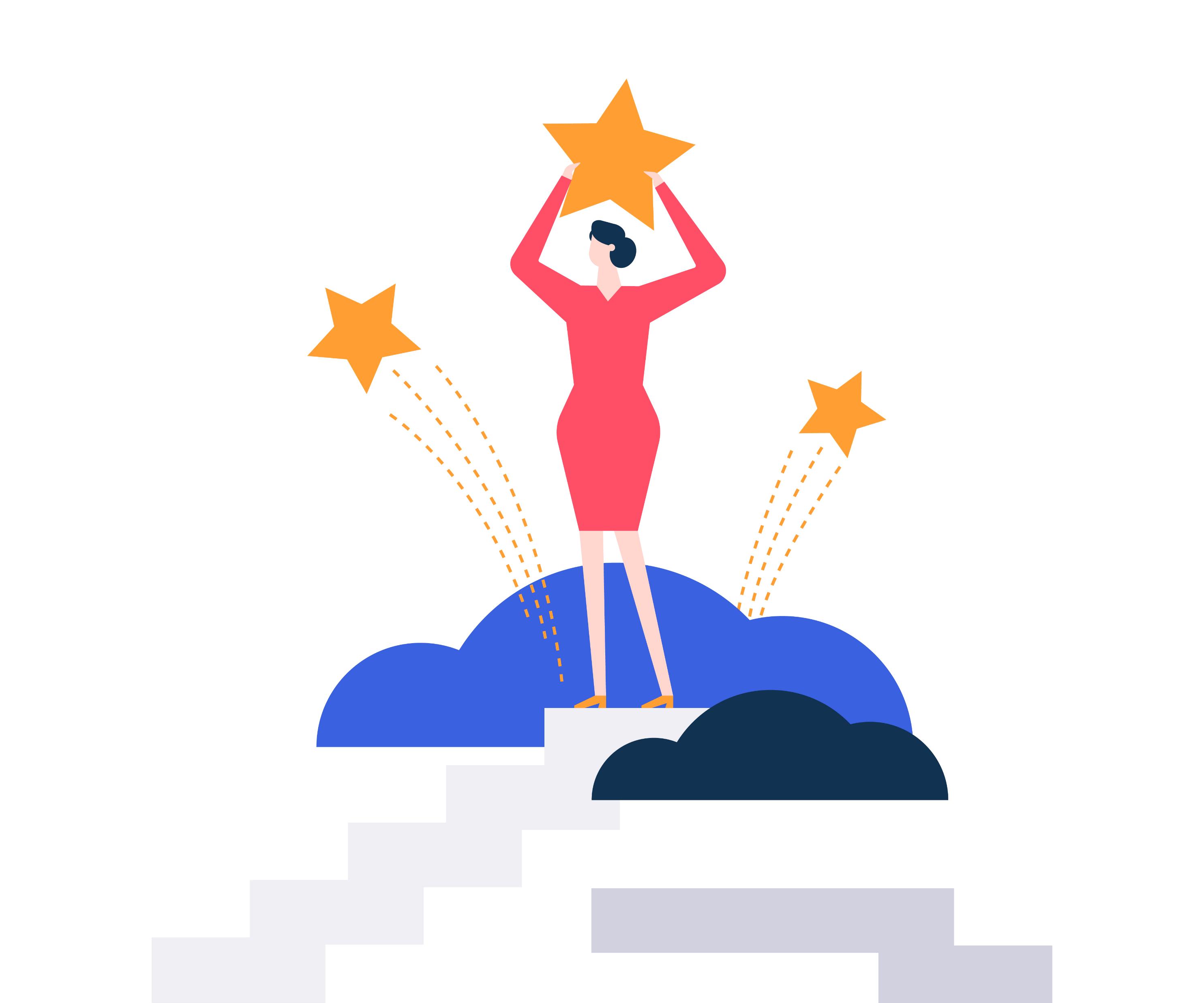 Strengths are things at which we
Enjoy doing
Use often
Energise us 

Strengths make us  feel stronger  
Marcus Buckingham
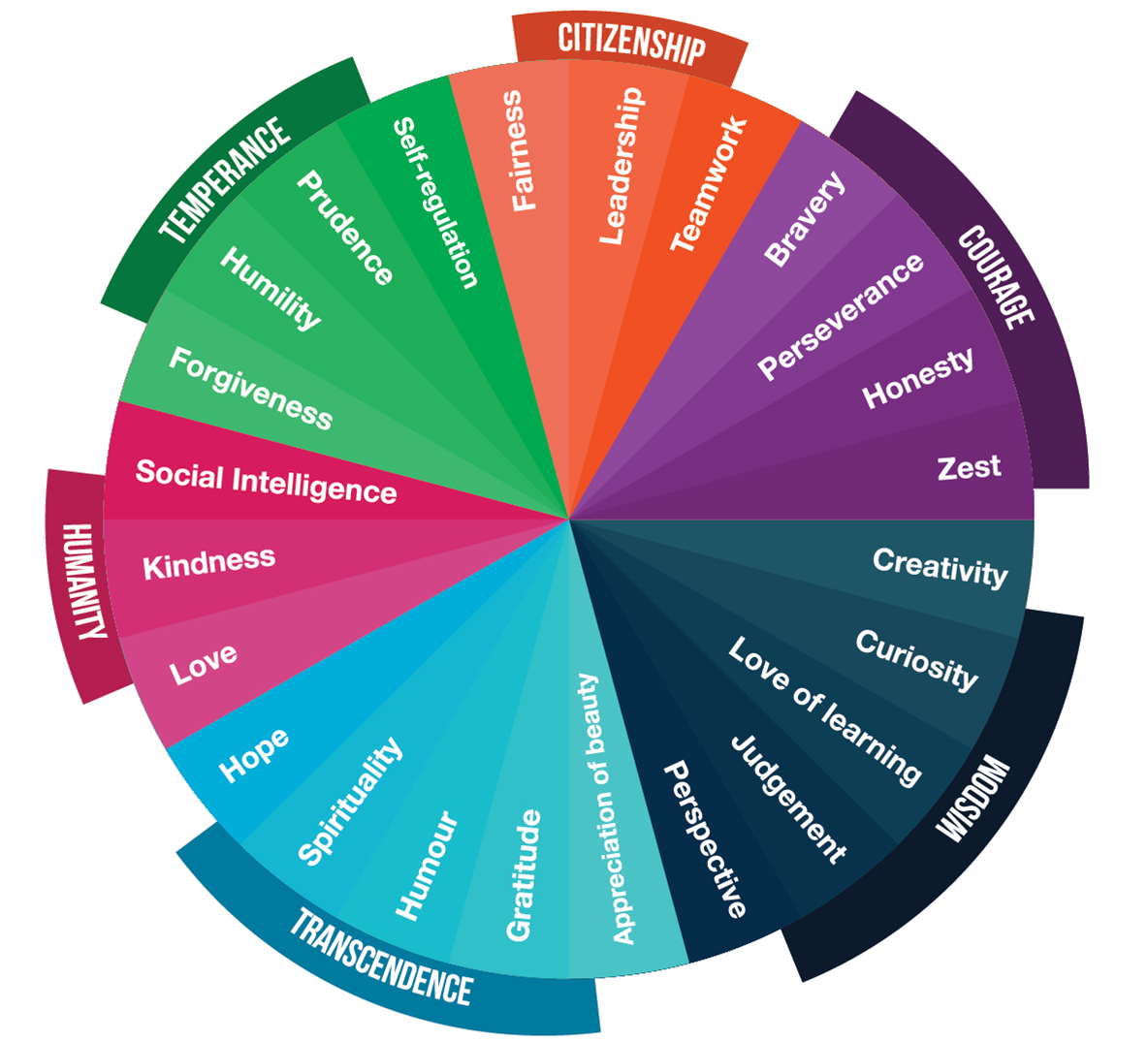 Share a strength 
that you 
noticed using 
in the 
last week
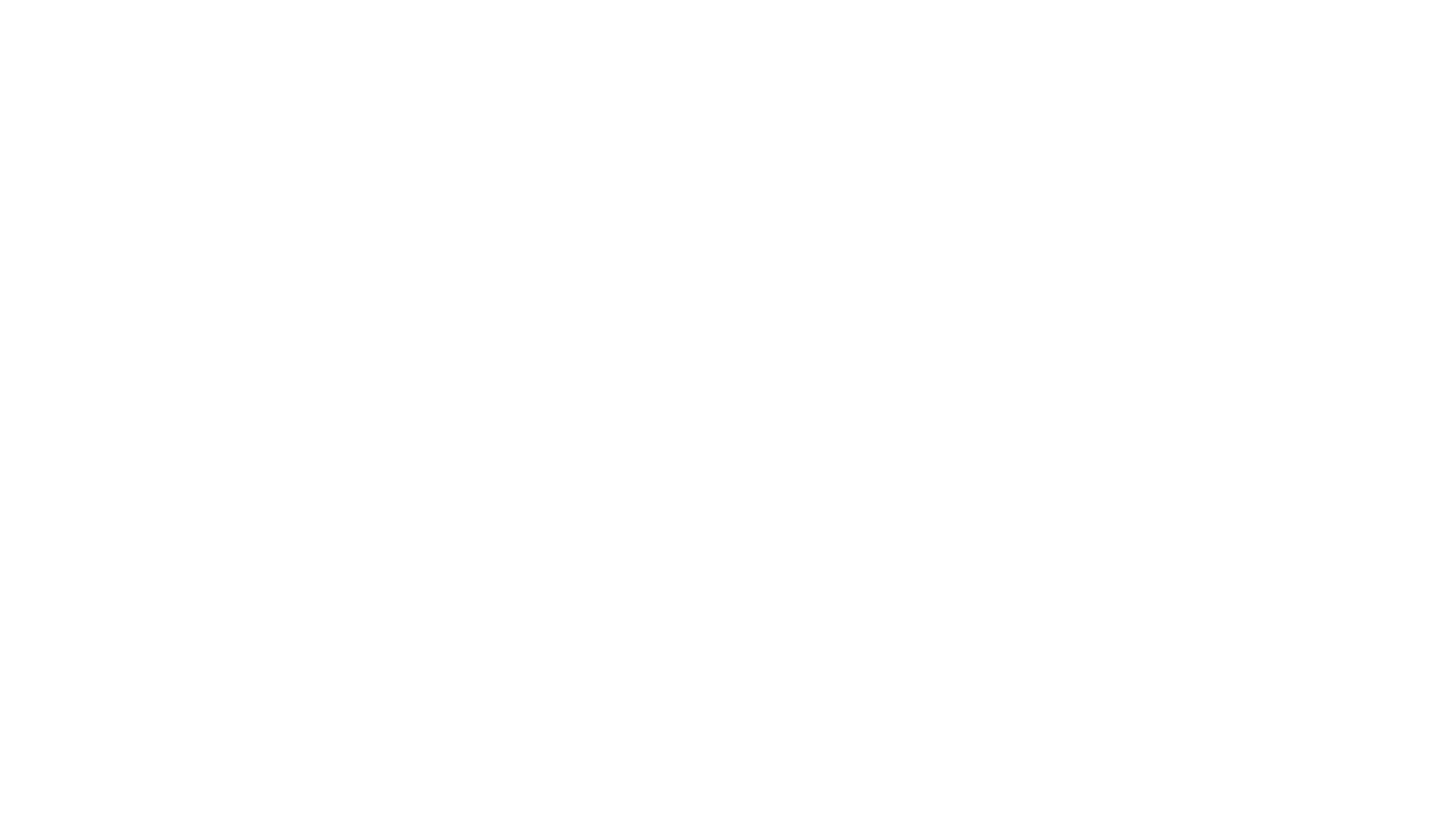 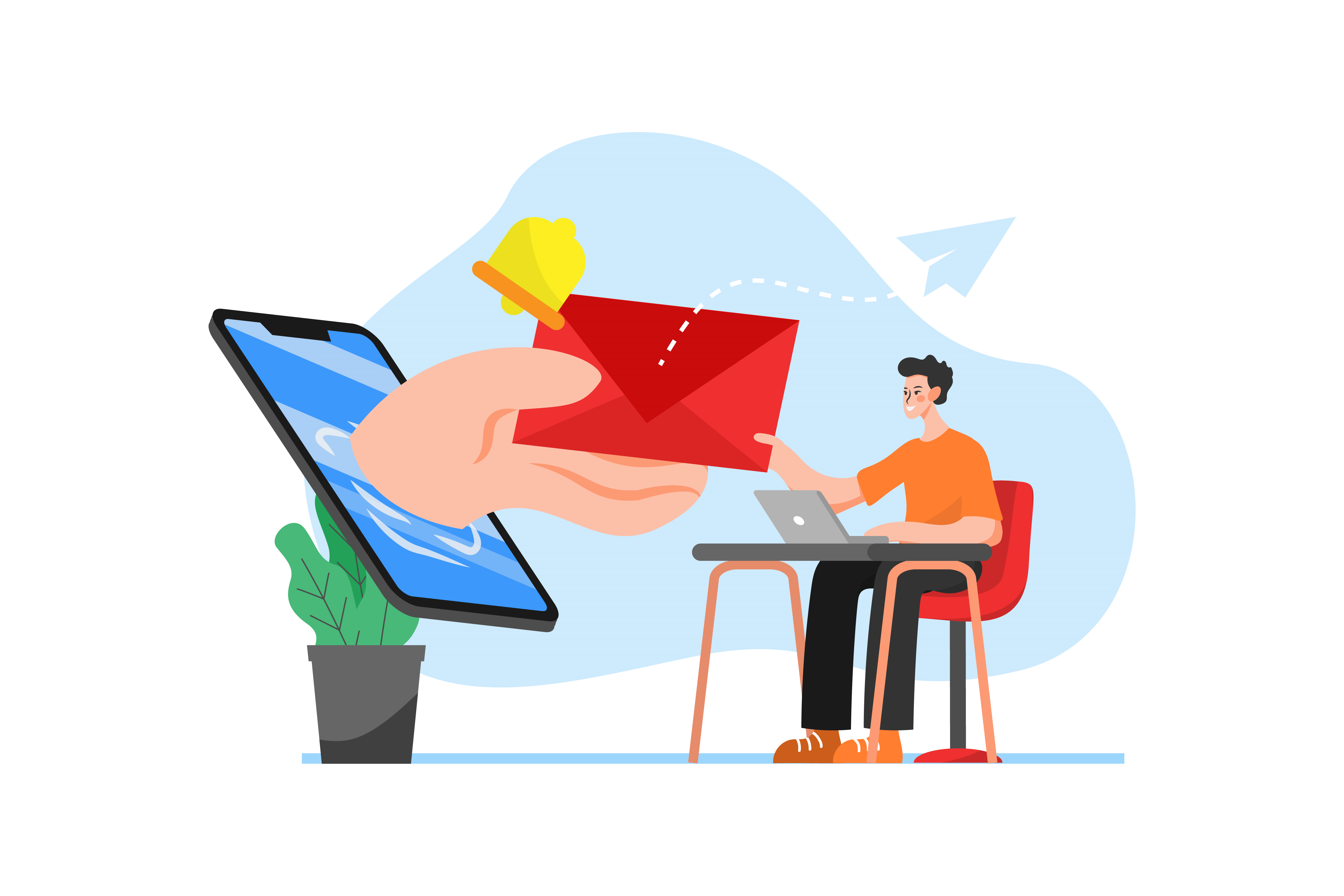 It’s helpful to find 
the right strengths 
in the right amount 
for the right situation


Just like Goldilocks
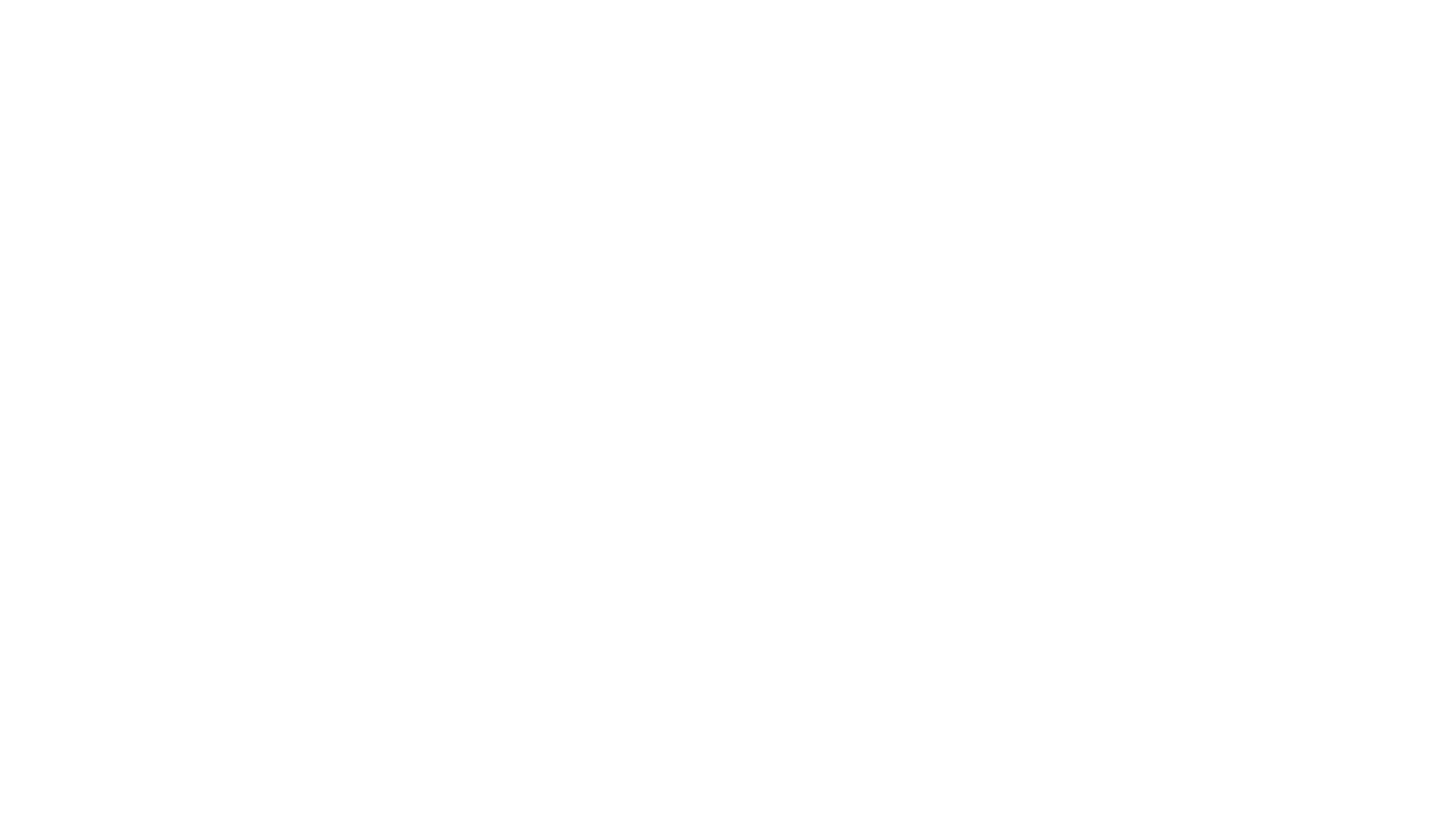 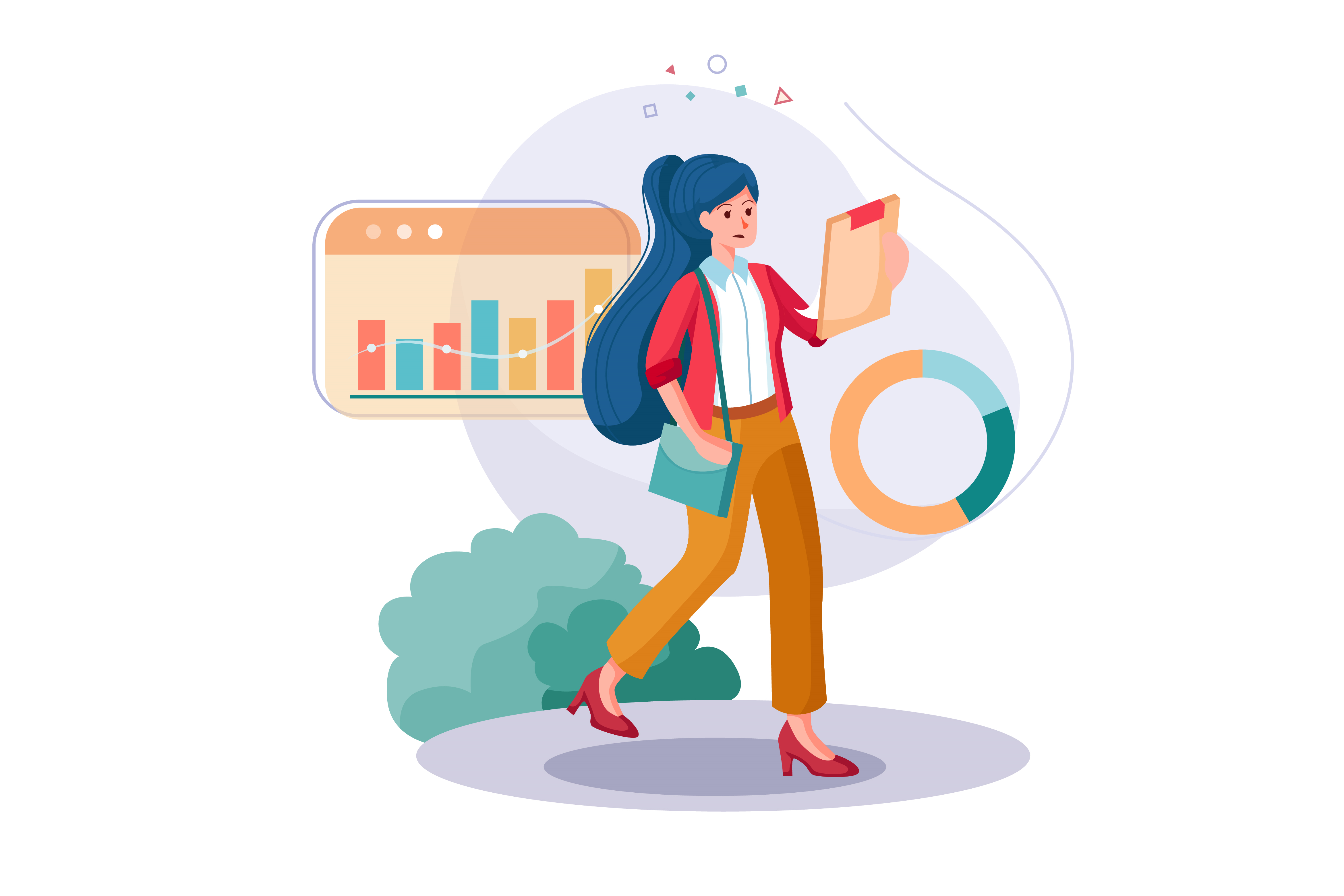 Overplaying Our Strengths 
Feel things keep going wrong
Unappreciated
On verge of burning out
Underplaying Our Strengths 
Can appear as lack of confidence
We’re uncertain of strengths
 and  how to apply them
Which 
character strengths 
might you have 
Overplayed 
or 
Underplayed 
recently?
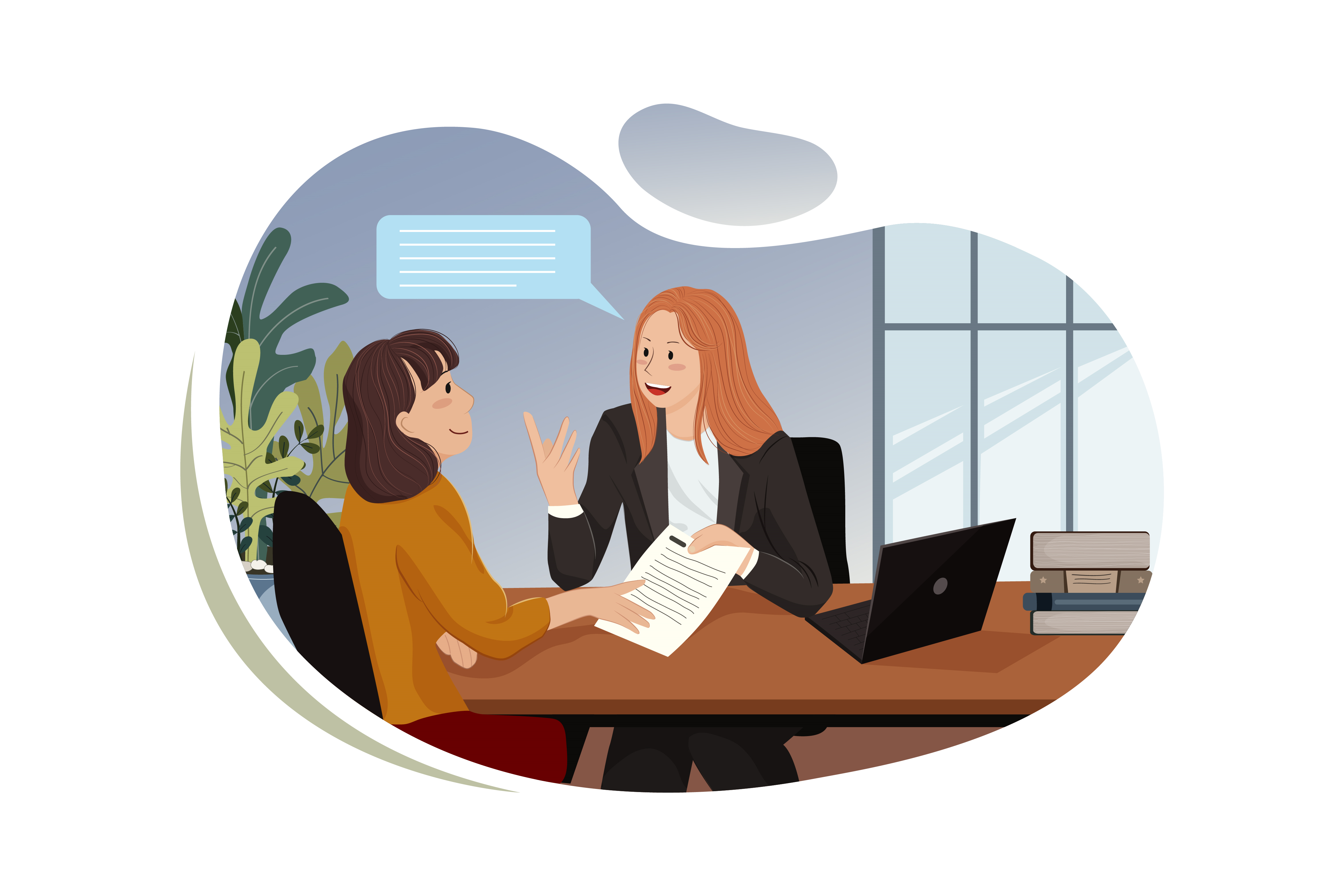 Strengths-based conversations can motivate, strengthen, elevate, and promote confidence, empowerment, and responsibility.

Pernille Hippe Burn
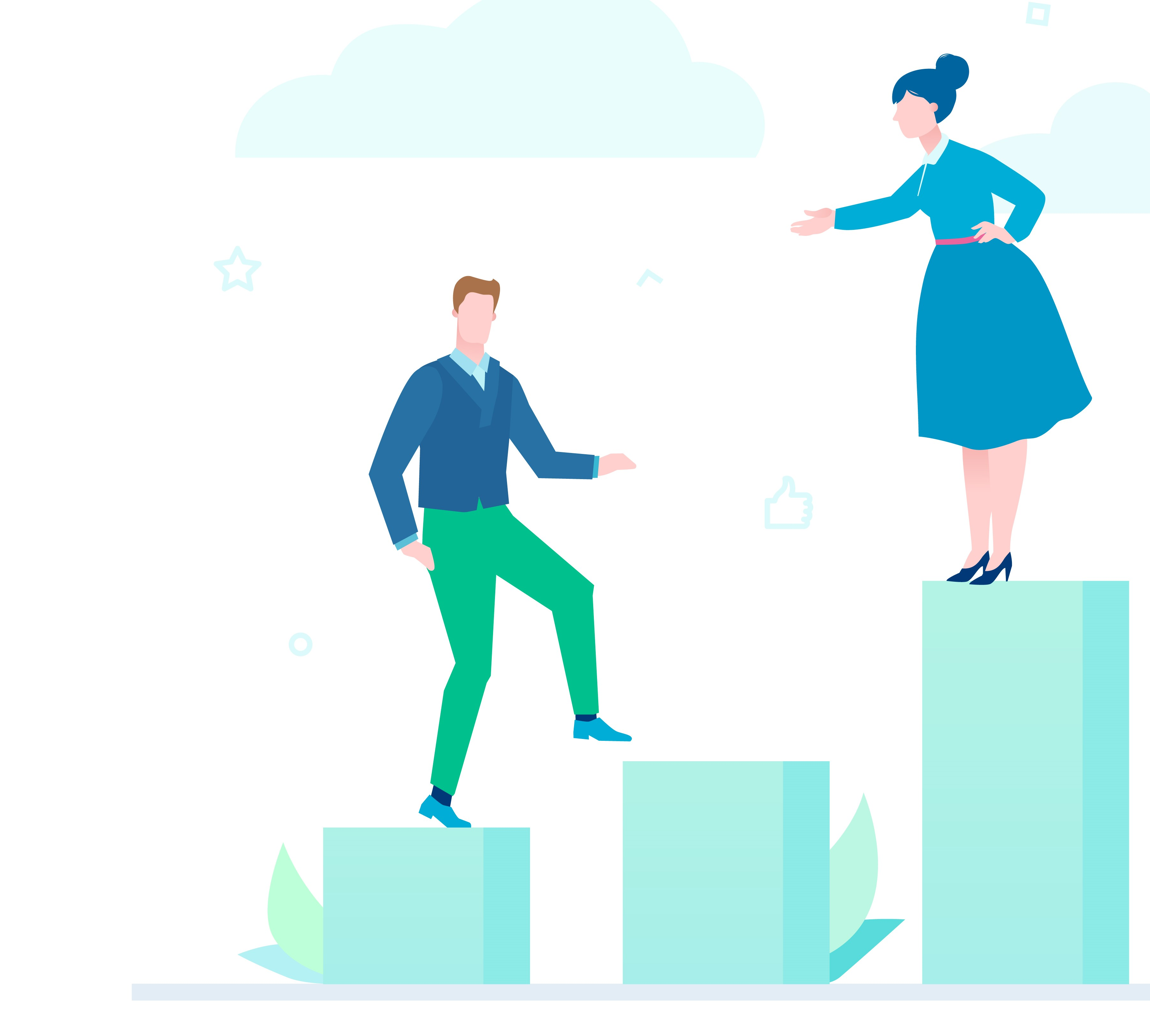 Giving Feedback

	Focus on strengths 
	Performance goes up 36%




	Focus on weaknesses
	Performance goes down 27%
Developing Your VIA Character Strengths
Want to find out more?
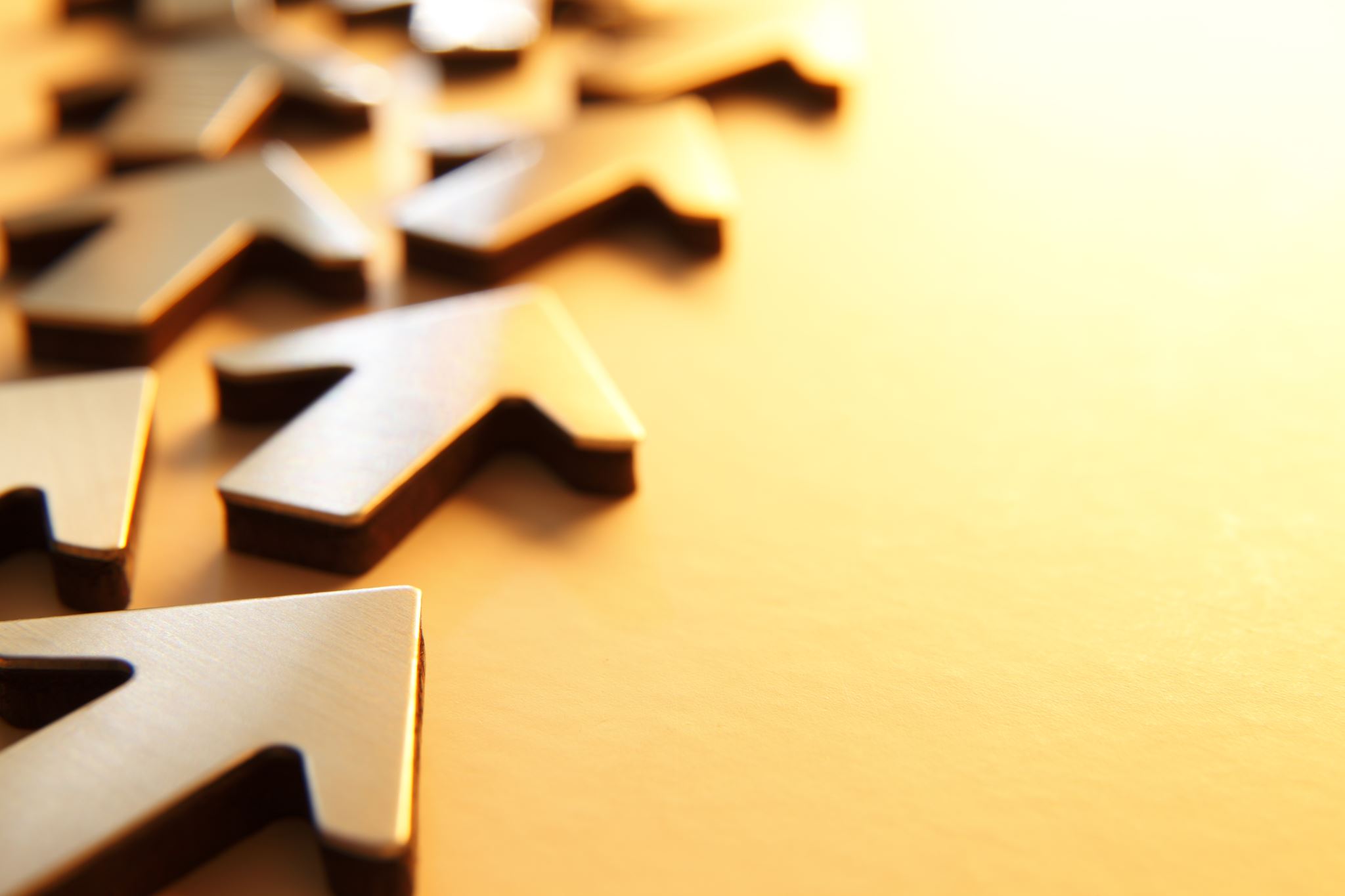 VIA Institute on Character 
Topics: Strengths-based advice 

Michelle Mcquaid 
Put Your Strengths to Work (free ebook)